微波和清洁事业部
美的清洁电器
委托市调大赛内容介绍
2020-11
公司介绍
使命愿景
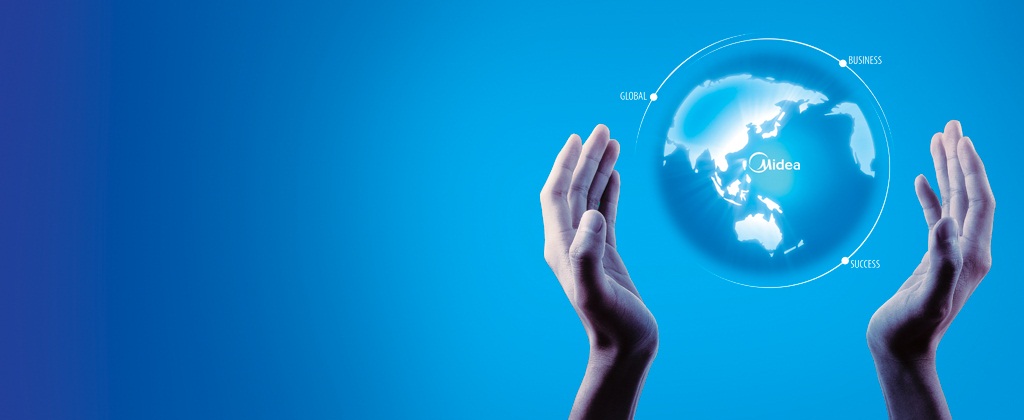 使命
将极致的清洁体验贡献给每一个家庭
愿景
360度全屋清洁解决方案供应商
文化价值观
顾客至上、以人为本、持续创新、卓越执行
使命
联动人与万物，启迪美的世界
愿景
科技尽善，生活尽美
文化价值观
敢知未来，致力创造美好生活——志存高远、务实奋进、包容共协、变革创新
公司介绍
清洁电器介绍
加入美的
成立美的春花电器股份有限公司
新基地落成搬迁
产业发展新阶段
成立
美的清洁电器事业部
1981
2005
2012
2015
2016
2017
2018
中国第一家
吸尘器厂成立
加入
美的厨房电器事业部
整合东芝家电吸尘器业务
并购美国吸尘器Eureka品牌
合并成立
微波和清洁事业部
选题一：清洁产品消费趋势
选题一
清洁产品消费趋势
选题一：清洁产品消费趋势
需求背景
调研内容
企业需要顺势而为，在风口猪都可以飞
我们需要根据消费趋势明确未来方向
清洁产品还有哪些趋势未被发掘以及满足
和清洁产品相关的PEST
清洁产品未来消费趋势分析
机会方向
注意事项
未来美的清洁电器还有哪些机会或方向可以满足用户需求趋势
大家都知道的是公知不是消费趋势
消费趋势可以是桌面研究，可以是调研，也可以是数据分析，方式不限，但是一定要有来源及分析
选题二：Z世代的清洁产品需求研究
选题二
Z世代的清洁产品需求研究
选题二：Z世代的清洁产品需求研究
需求背景
调研内容
Z世代群体最大的已经成年，甚至有些已经成家，未来也将成为清洁品类主流消费群体
所以为Z世代开发清洁产品也是未来的主题
Z世代群体的清洁需求，目前哪些被满足，哪些没被满足
Z世代和其他人群清洁产品需求差异是什么
Z世代有哪些潜在的需求
机会方向
注意事项
对于Z世代群体，美的的产品机会点在哪里？如何和竞争对手区别开来
Z世代是指1995-2009年间出生的人
从现在来看清洁品类购买以及使用者更多是女性
选题三：宠物人群的产品需求研究
选题三
宠物人群的产品需求研究
选题三：宠物人群的产品需求研究
需求背景
调研内容
中国宠物数量达到3亿只，猫狗占了大半
很多用户买吸尘器就是为了吸毛
中国宠物市场已经突破5000亿，未来还将持续增加，成为更庞大的消费群体
宠物人群的清洁产品需求，目前哪些被满足，哪些没被满足
宠物人群的其他宠物产品需求，目前哪些被满足，哪些没被满足
机会方向
注意事项
未来美的清洁电器可以给宠物人群提供什么不一样的产品
未来美的可以给宠物人群提供哪些产品（清洁以外）
以清洁需求为主，其他宠物相关产品需求也需要分析研究
谢 谢！